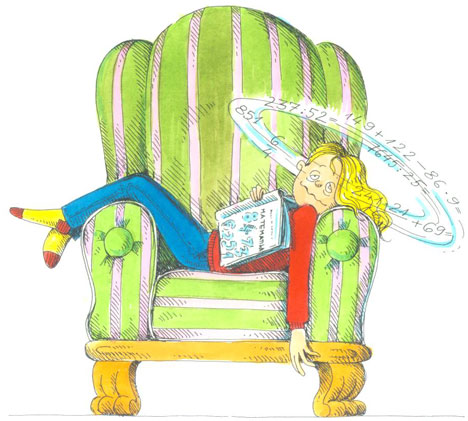 Hurrá, iskolás lettem!Mikor játszunk újra?
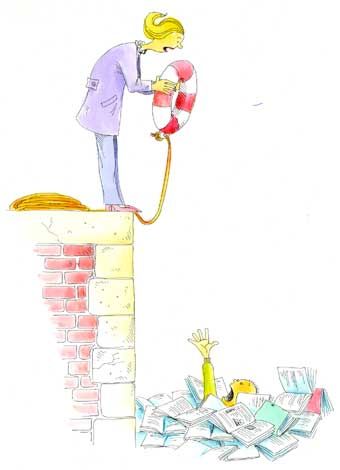 Hogyan éli meg a gyerek a felső tagozatba való átlépést?
boldog, büszke, de hirtelen ő lesz a legkisebb
elveszti a biztonságérzetét (a tanító néni hiánya)
rengeteg új tanár, elvárás, szabályok
sokat kell tanulni
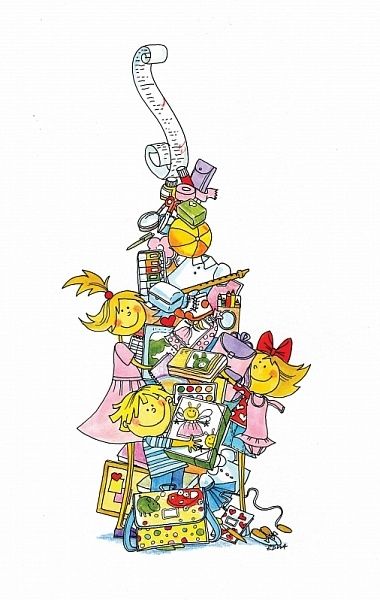 Mire építhet egy felsős tanár?
alsóban folyamatos képességfejlesztés van minden területen
kialakult számfogalom
eddig szinte csak tapasztalati úton ismerkedtek a matematikával
síkbeli- és térbeli tájékozódás alapjait ismerik
geometria építések, rajzolások, színezések
alap mértékegységek ismerete
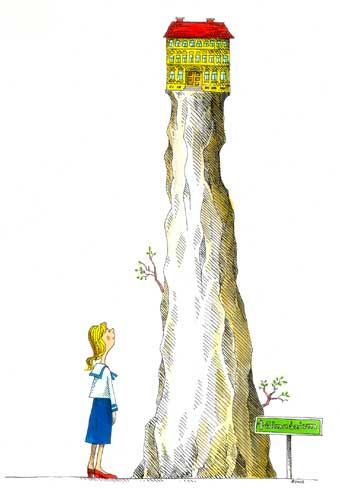 A gyerekek gondolkodásának fejlesztése
a mentális kor szórása ötödikben akár 4 év is lehet
a fogalmi rendszer kialakulása nem egyenletes és nem is egységes
alsóban többségében mintakövető gondolkodás volt
fejleszteni kell a problémamegoldó és az alkotó gondolkodást
felfedeztető matematika órák
Az ismeret kompetencia alapú feldolgozása
a gondolkodás szintjein végig kell vezetni őket:
ismeret, megértés, alkalmazás, elemzés, egybefoglalás, értékelés
a tanulási út folyamán egyre kisebb a pedagógus felelőssége
alkalmazott tudás szükséges, pl.:
Készíts plakátot, az alábbi három téma közül választhatsz:
Reklámozd a négyzetet!
Járasd le a téglalapot! – lejárató kampány
Készíts négyzet versus téglalap választási plakátot!
Lelkes munka
Részletek a gyerekek munkáiból:
Vegye meg ezt a mágikus alakzatot, csak most kaphat egy síkbeli alakzathoz 4 tükörtengelyt!
Ne sajnálja rá a pénzt! Ha 6 négyzetet vesz, még egy kockát is építhet belőle!
Unja már, hogy minden téglalap alakú? Vagyonokat költ és csak 2 szimmetriatengelyt kap cserébe? VÁLTOZTASSON!
Eddig csak álmodott arról, hogy a kerület egy szorzással kiszámítható legyen? Vásároljon most négyzetet!
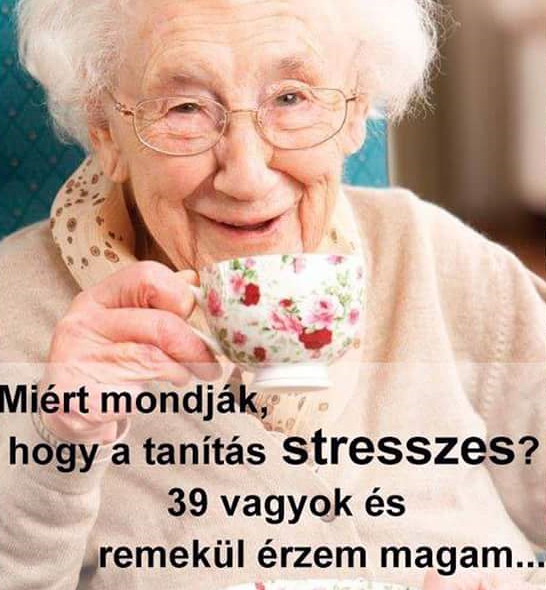 Játszani kell!!!
A 6 – 12 (szerintem bővíthető sokszor 17-ig is) éves gyerekeknek leginkább megfelelő tevékenysége a játék 
a tanulás szerves része lehet
növeli a belső motivációt
felébreszti a tantárgy szeretetét
jó munkalégkört teremt
növeli a matematika népszerűségi indexét
a tanárnak is jól esik
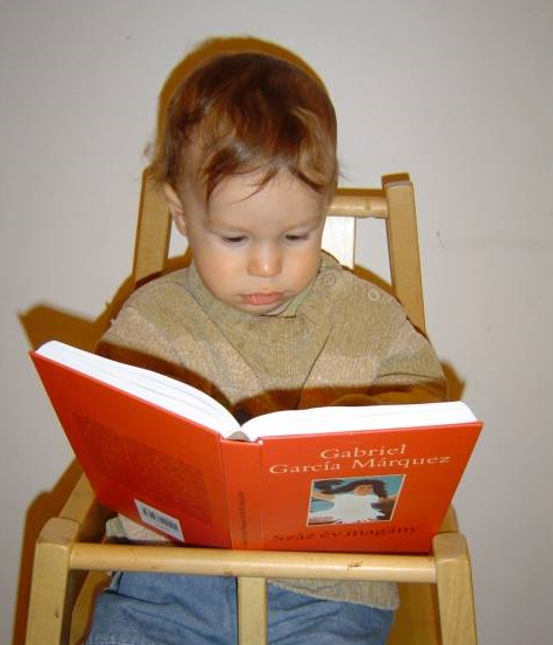 Mindenkire szükség van!
a tanulók tudásában és képességeiben egyaránt nagy különbség van
differenciálni kell
lehet direkt módon, különböző feladatok kiosztásával
talán hasznosabb az olyan feladatok kitűzése, amelyekben mindenki a képessége szerint teljesíthet
mindenkinek jár a „Nélküled nem sikerülhetett volna!” érzés
meg kell tanítanunk a gyerekeket csoportban dolgozni, mert az élet egyre több területen ezt követeli tőlünk
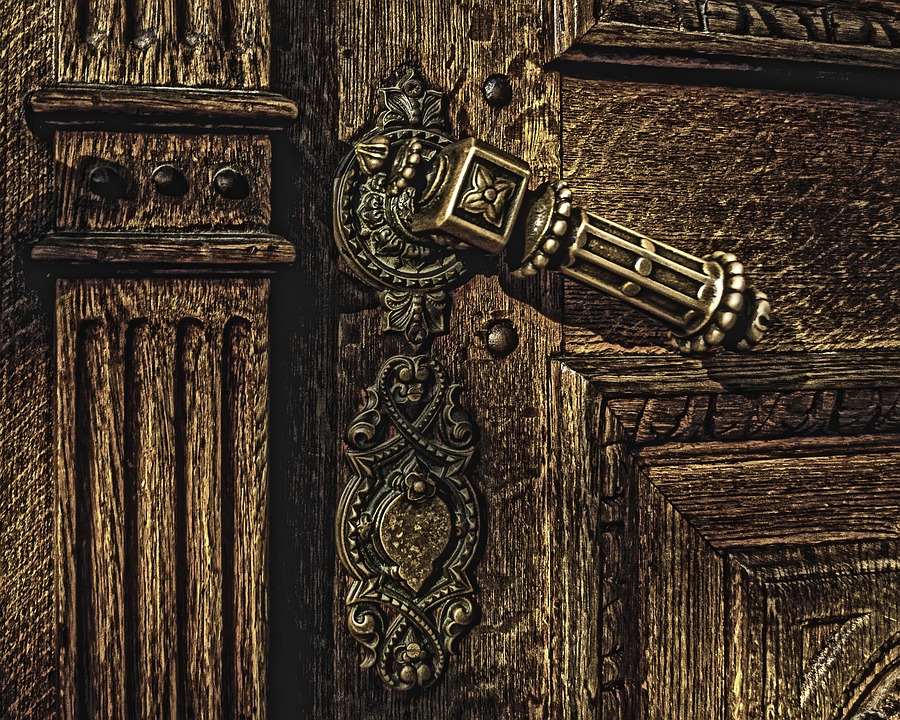 Szabaduló tantermek
a szabaduló szobák mintájára készült
az óra kerettörténettel kezdődik (pl.: mentsük meg a világot)
a gyerekek az idő ellen (nem egymás ellen!) versenyeznek
kell egy jó közös cél
(egy + pont, vagy dolgozatnál felhasználható +1 pont vagy egy szem finom cukor – a sikeres kiszabadulás után kettő darab szabadon választható)
kell egy jó feladatsor, amit a legerősebbek sem tudnak egyedül, ennyi idő alatt megoldani, a cél, hogy mindenki dolgozzon!
a feladatsorok hazavihetőek, egy feladat benne lesz a témazáró dolgozatban
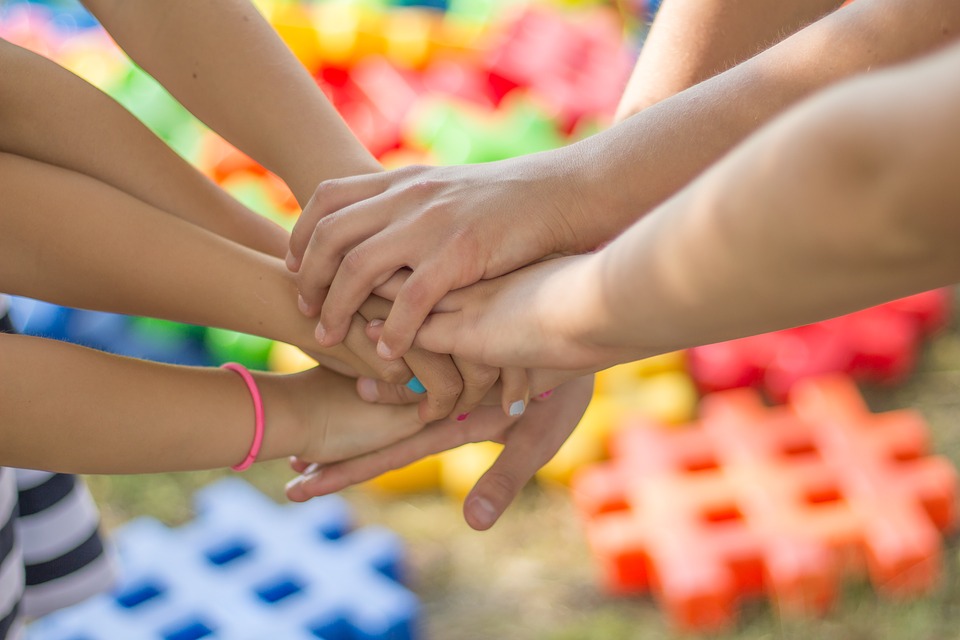 A csoportmunka varázsa
heterogén csoportmunka (4 – 5 fős)
nehezedő feladatsor, kb 10 feladat, a, b, c alfeladatokkal

kooperatív csoportmunka
- egész csoport együtt dolgozik (18 – 20 fő)
- a csoport erősségétől függően 25 – 40 feladat
- a gyerekek osztják be egymás között a feladatokat
- a táblára került megoldásokat én ellenőrzöm, itt már nincs javítási lehetőség
Kerettörténet ötletek:
Gonosz matekorkok megtámadták a világot…
Geotrollok támadták meg a Földet...
A Földön ki akarják kapcsolni az internetet, fejtsd meg a négyjegyű kódot, hogy…
A mindent tudó szörnyek ellopták az összes titkunkat, már csak 40 percünk maradt, hogy a galaktikus zsoldoshadsereg…
Chuck Norris bajban van és már csak Ti segíthettek…
Mark Zuckerberg törölni akarja az összes Fb profilt, már csak…
Napi 1 percre akarják korlátozni világszerte az internetes eszközök használatát, csak ti segíthettek…
Felhasznált irodalom:
Vincze Szilvia: A matematikai képességek összetevőinek vizsgálata és kapcsolata az intelligenciával
Korányi Margit: Megértési deficitek
Kerry: A kérdezés készségei
Kalmár – Urbán – Reiman: A Kalmár verseny feladatai, 2006-2012., A természettudományi Közlöny 2014. I. különszáma 
Zrínyi feladatok, 2005 – 2018., Mategye Alapítvány, Kecskemét 
Scherlein Márta: Fejlesztő fejtörő, Műszaki Kiadó 2012.
Szűcs Édua karikatúrái
Példák
A kétféle szabaduló tantermes példára 
egy-egy feladatsor, megoldással, 
kerettörténettel 
szintén megtalálható ezen az oldalon!
Köszönöm a figyelmet!
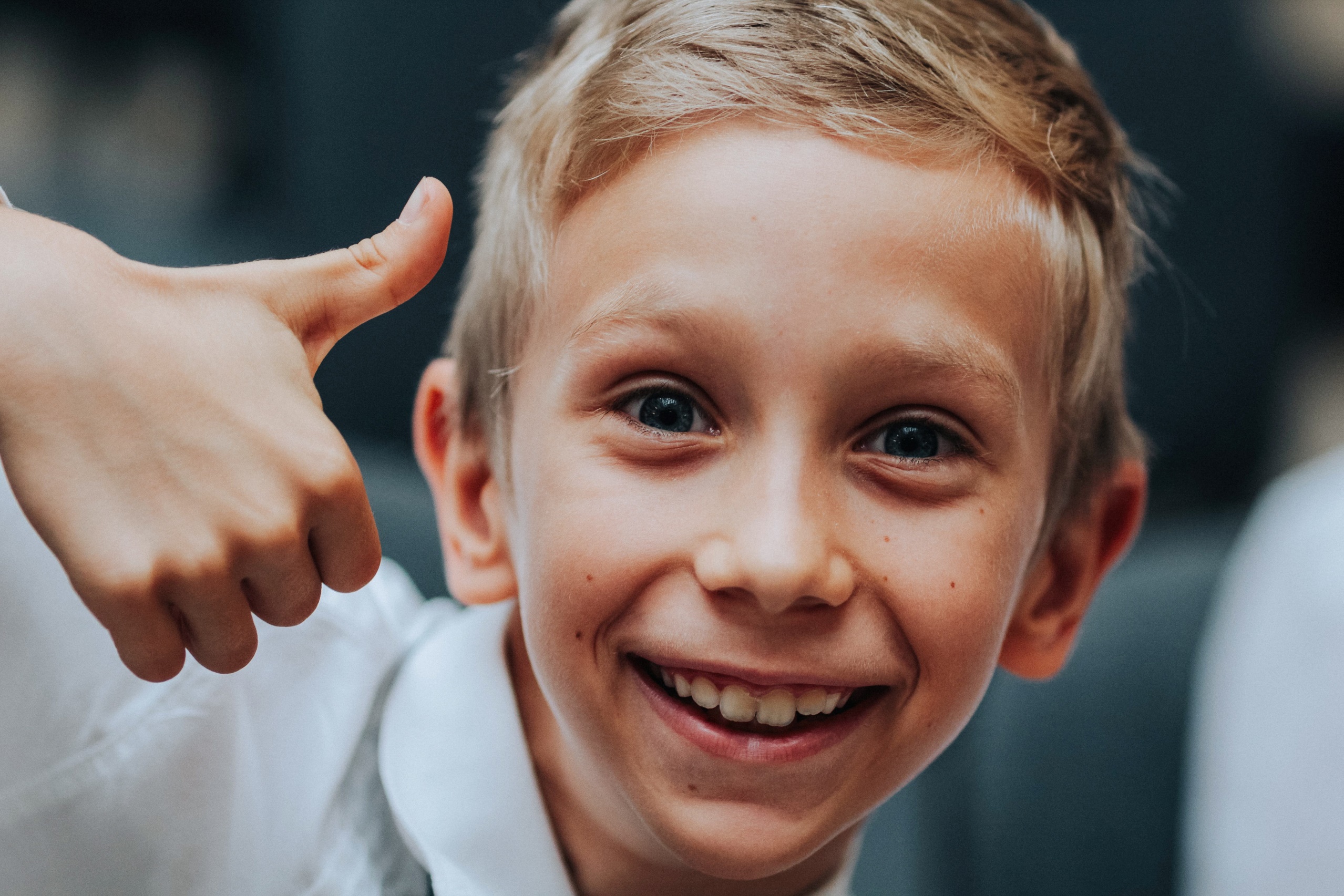 Paróczay Eszter
eszter.paroczay@gmail.com